Wortschatz wetter
Niederschlagsformen
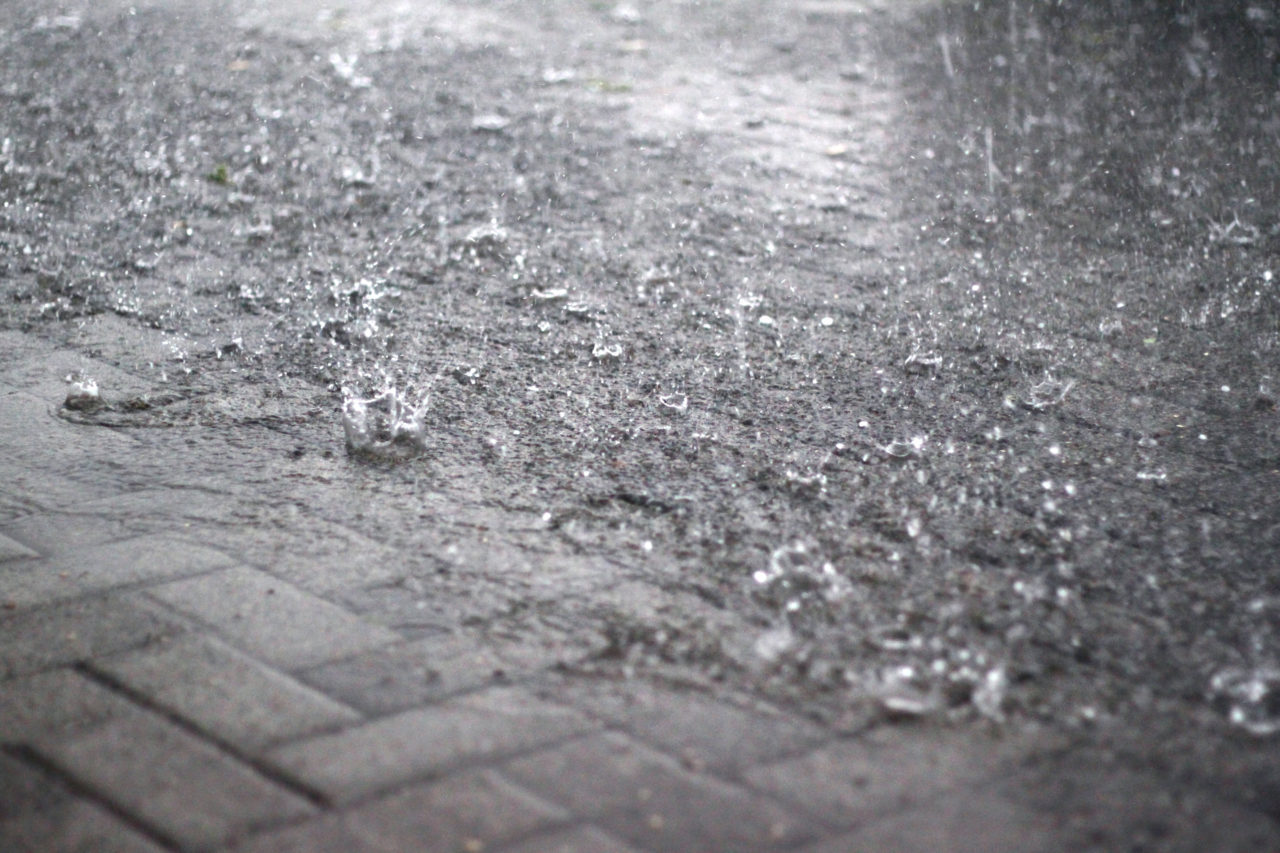 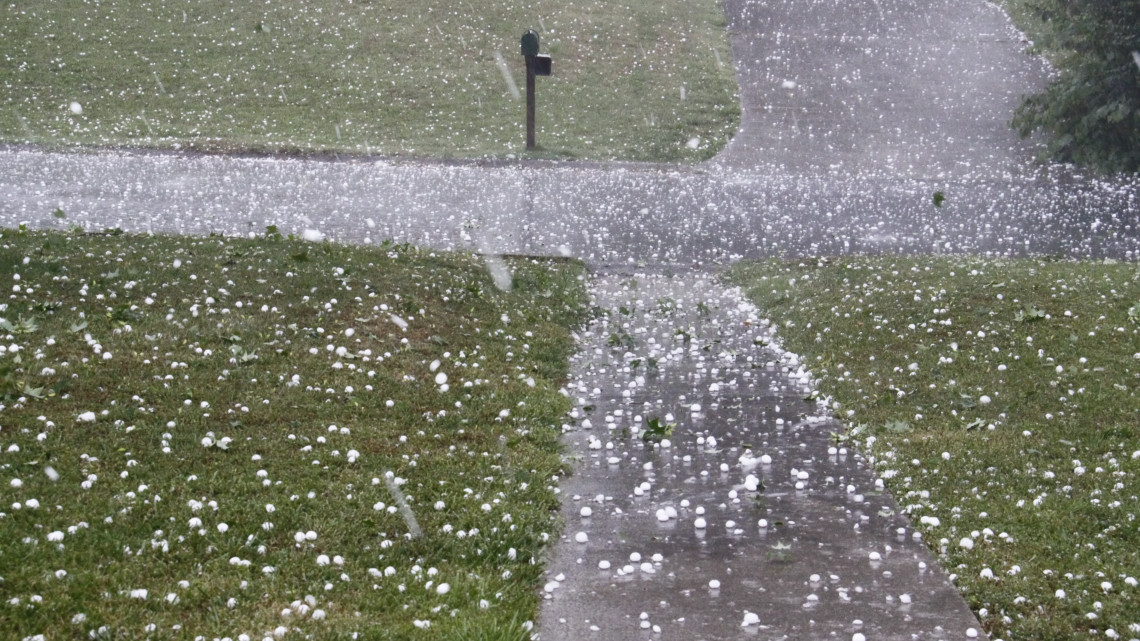 Wetterbedingungen
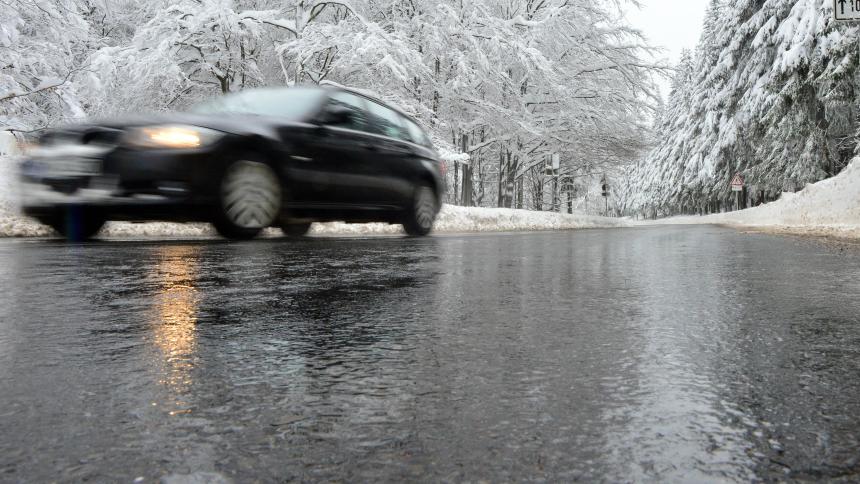 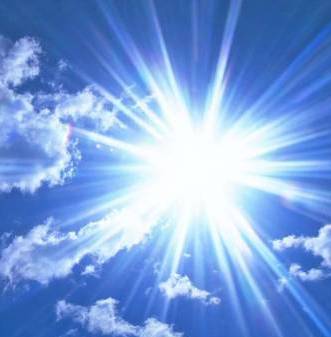 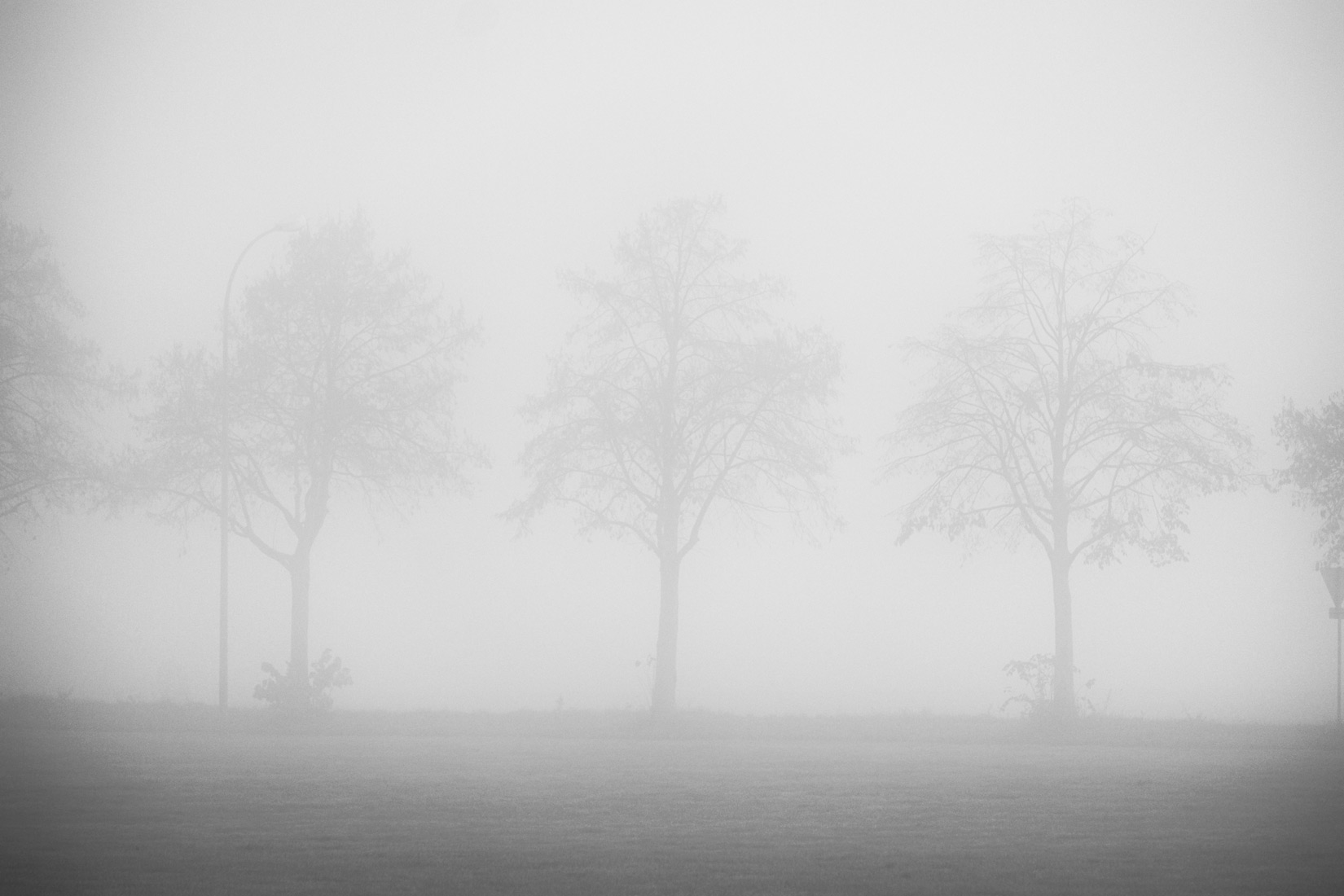 Stürme (sg. der Sturm)
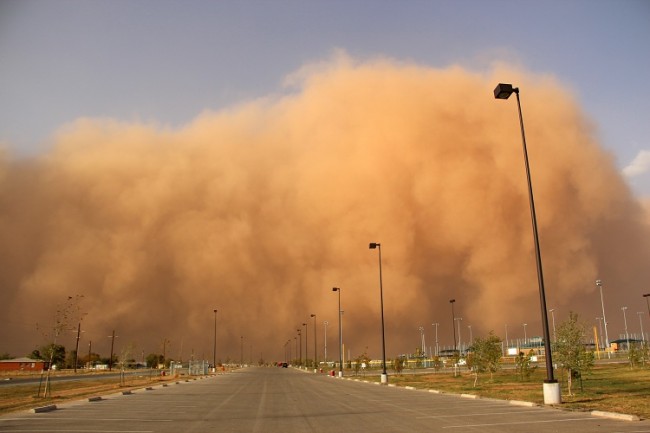 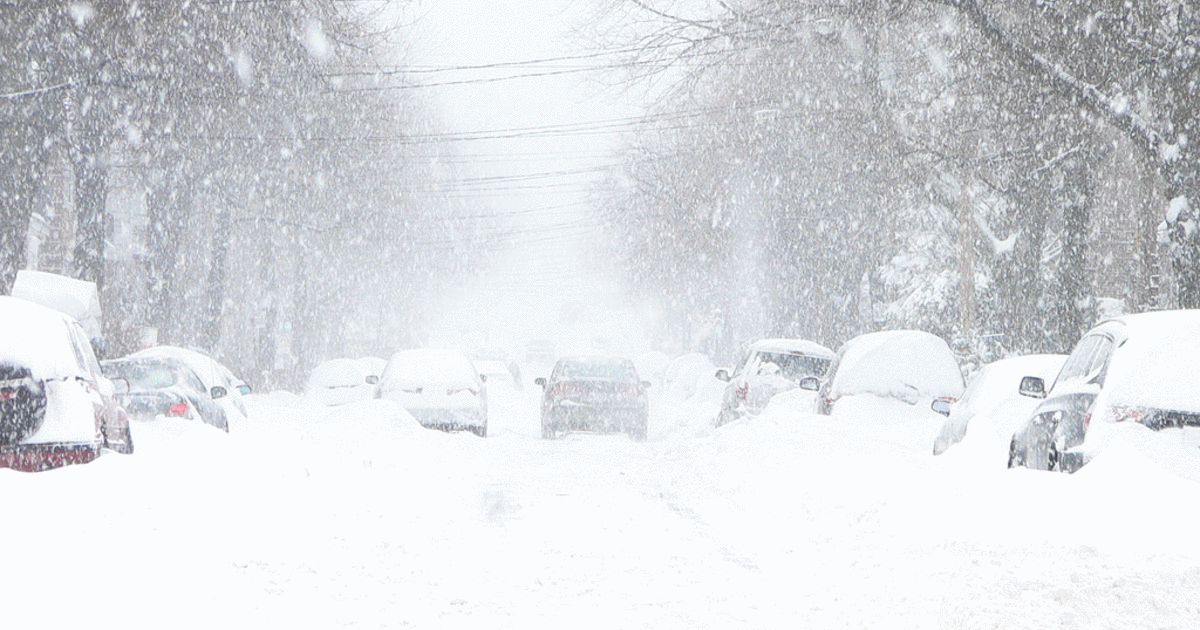 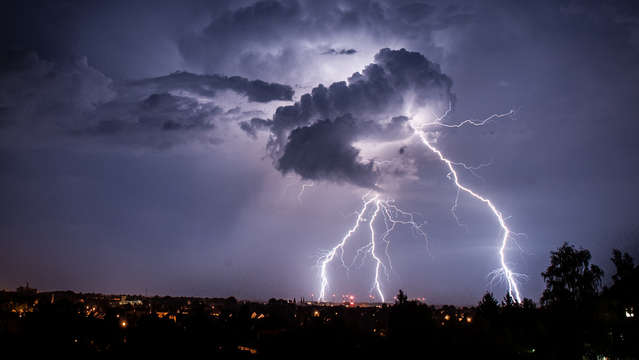 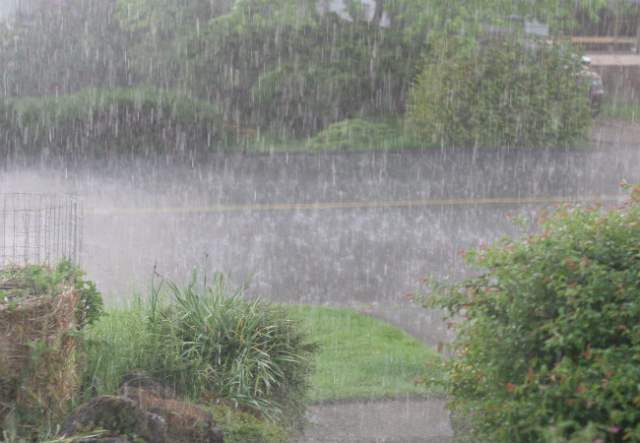 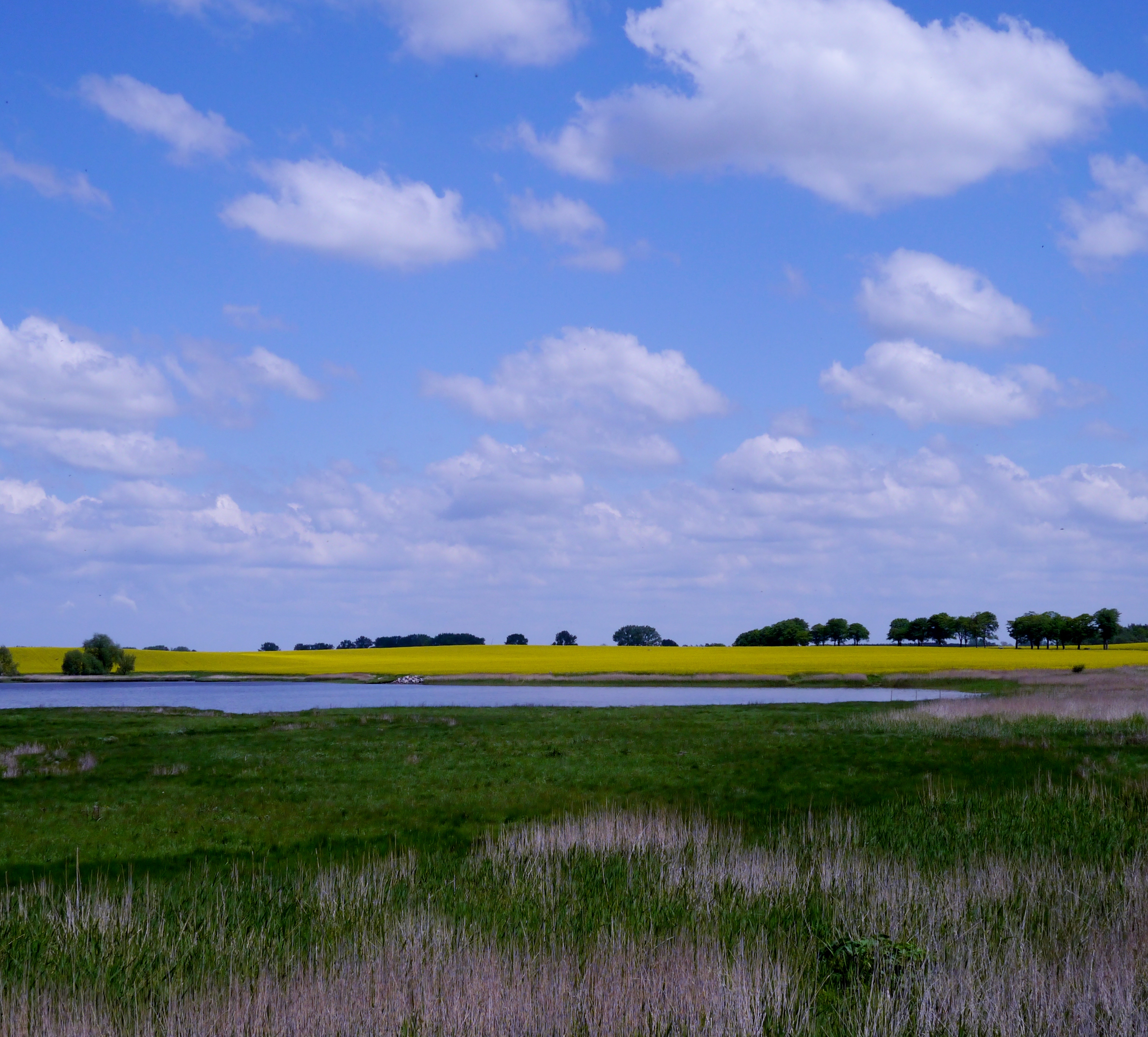 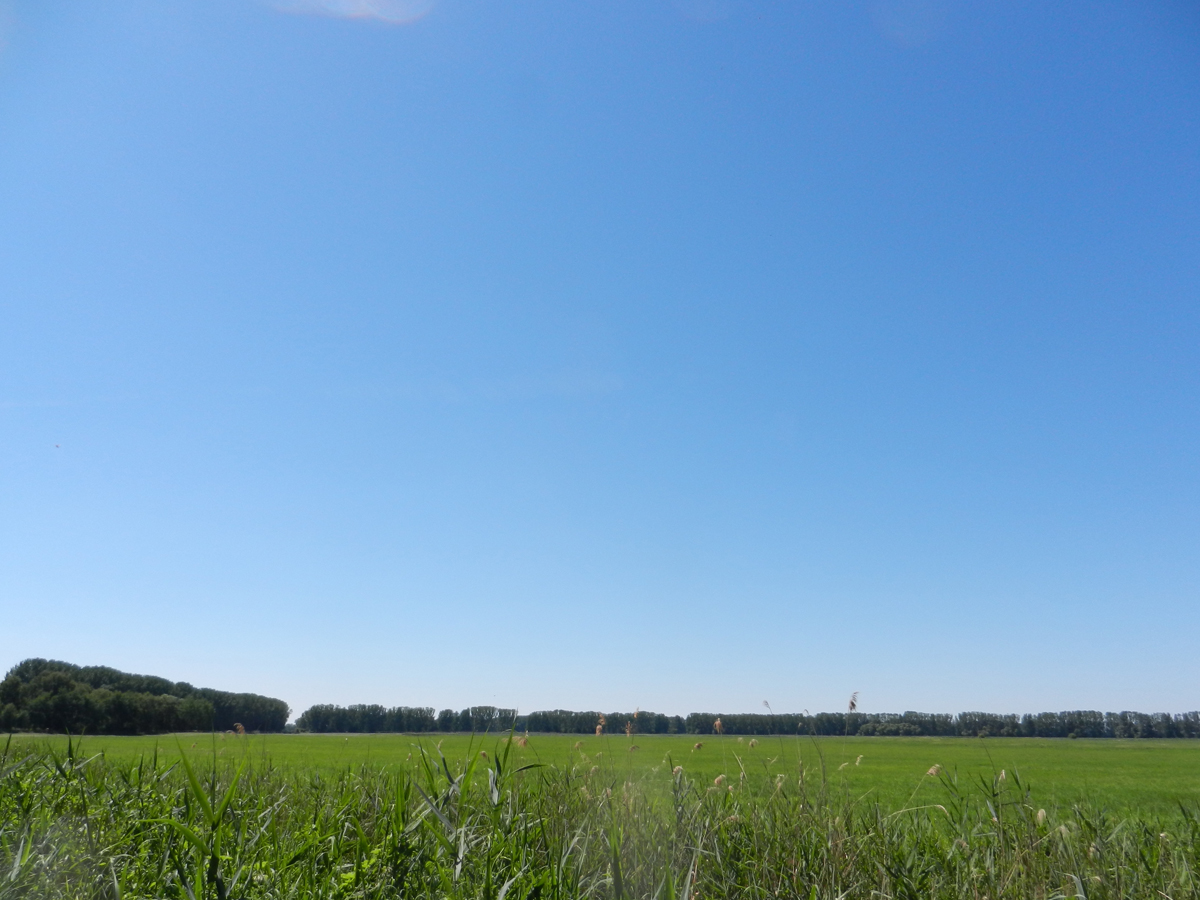 Der Himmel
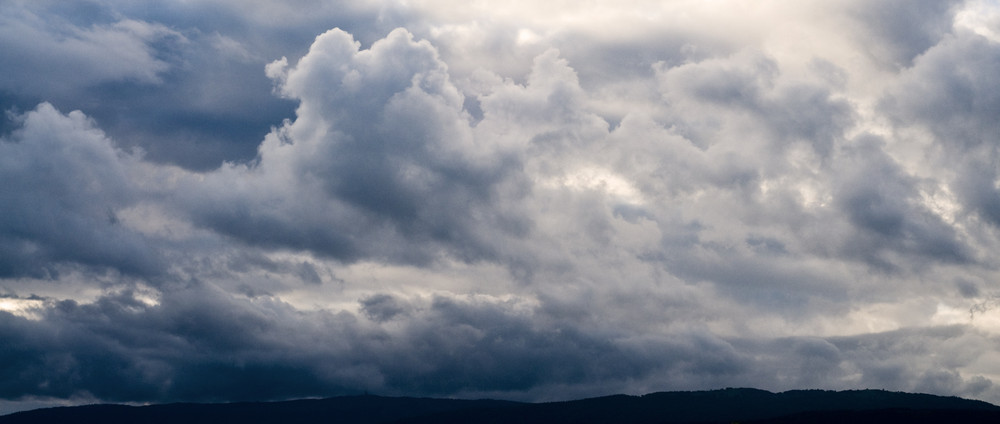 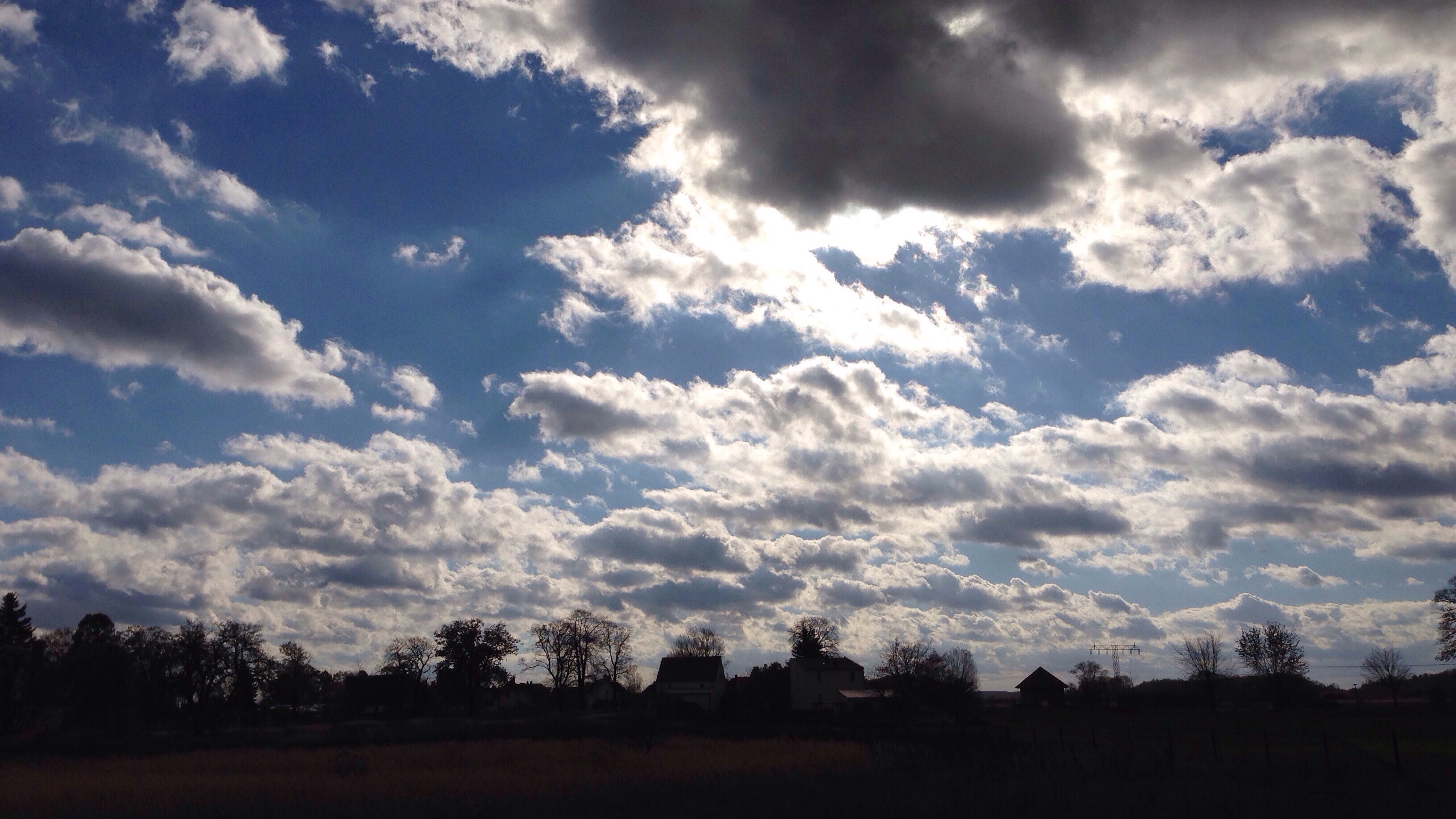 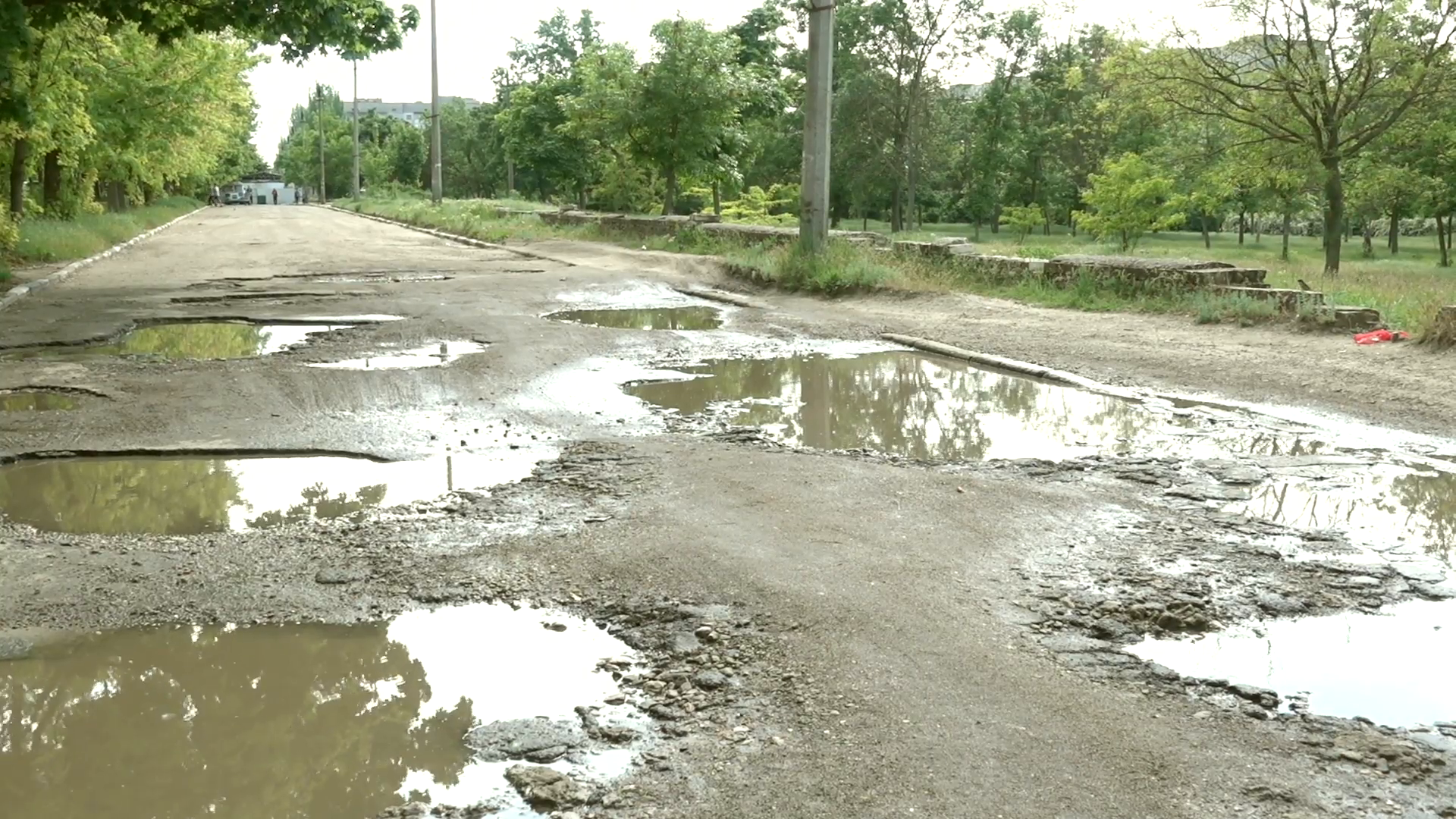 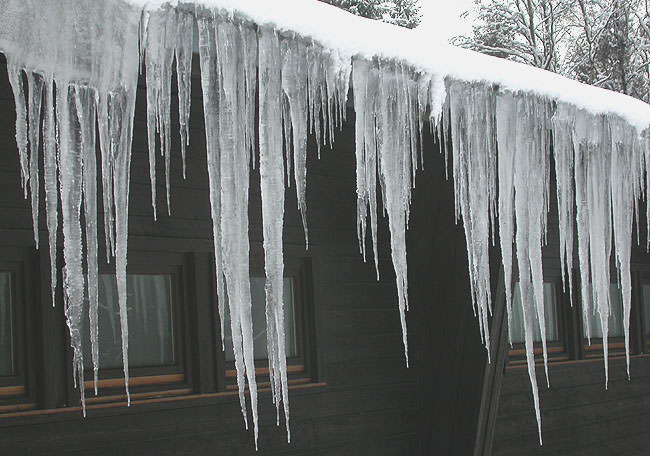 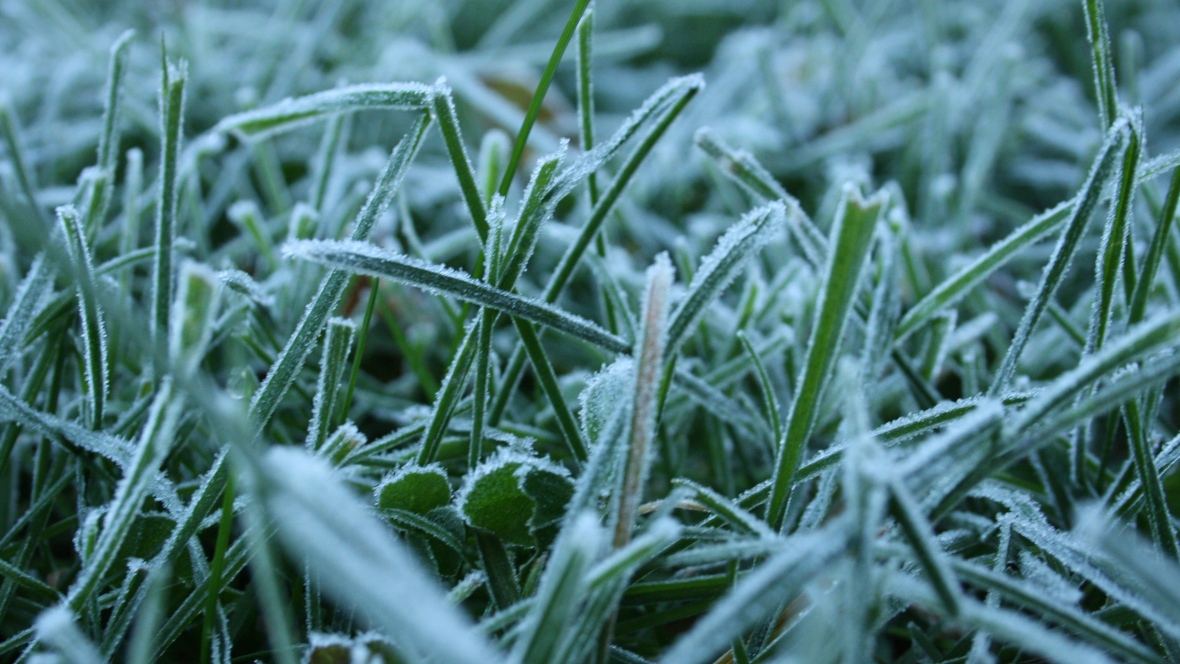 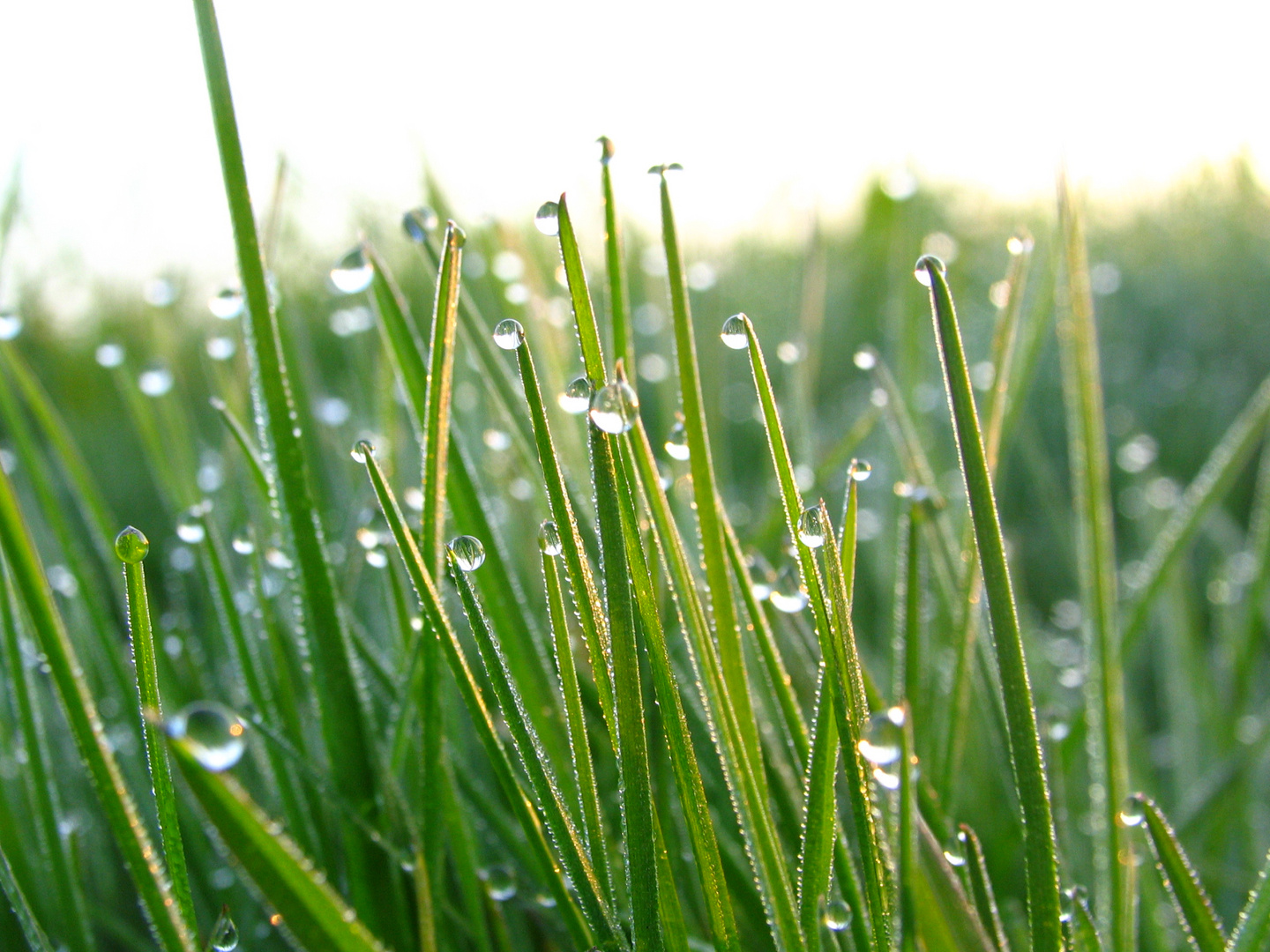 Naturkatastrophen
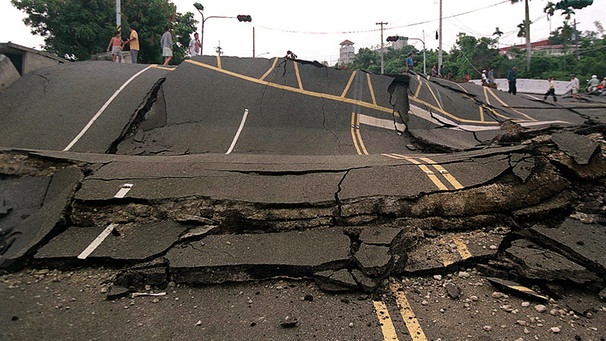 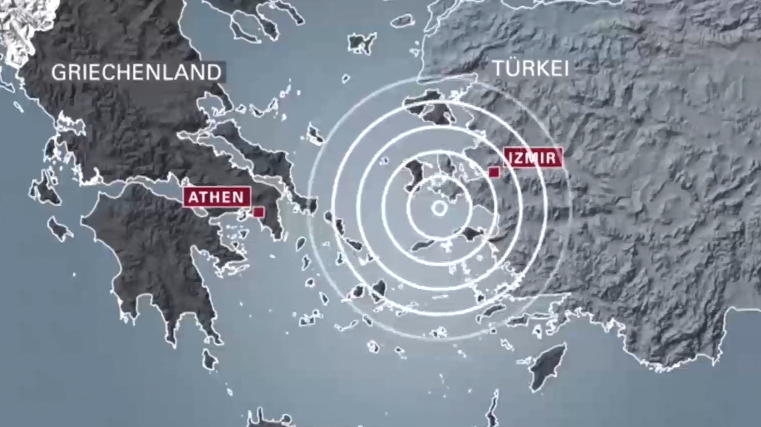 Naturkatastrophen
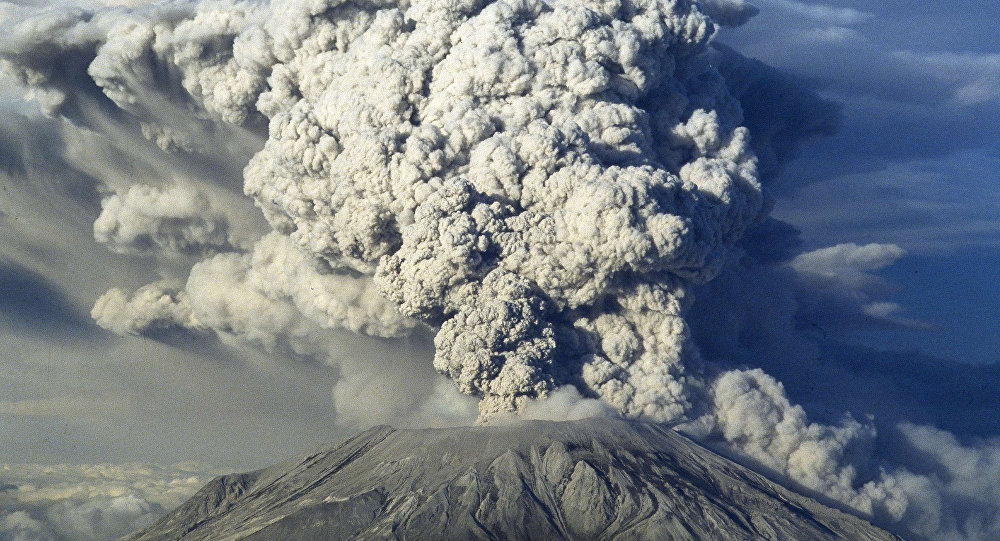 Naturkatastrophen
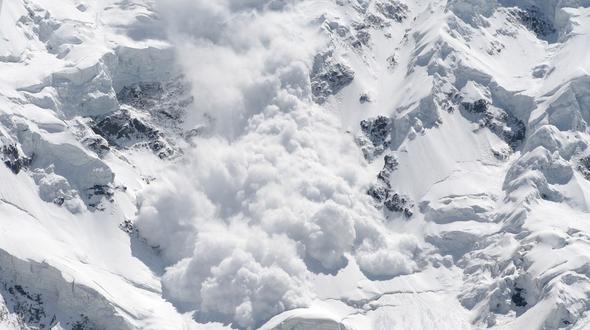 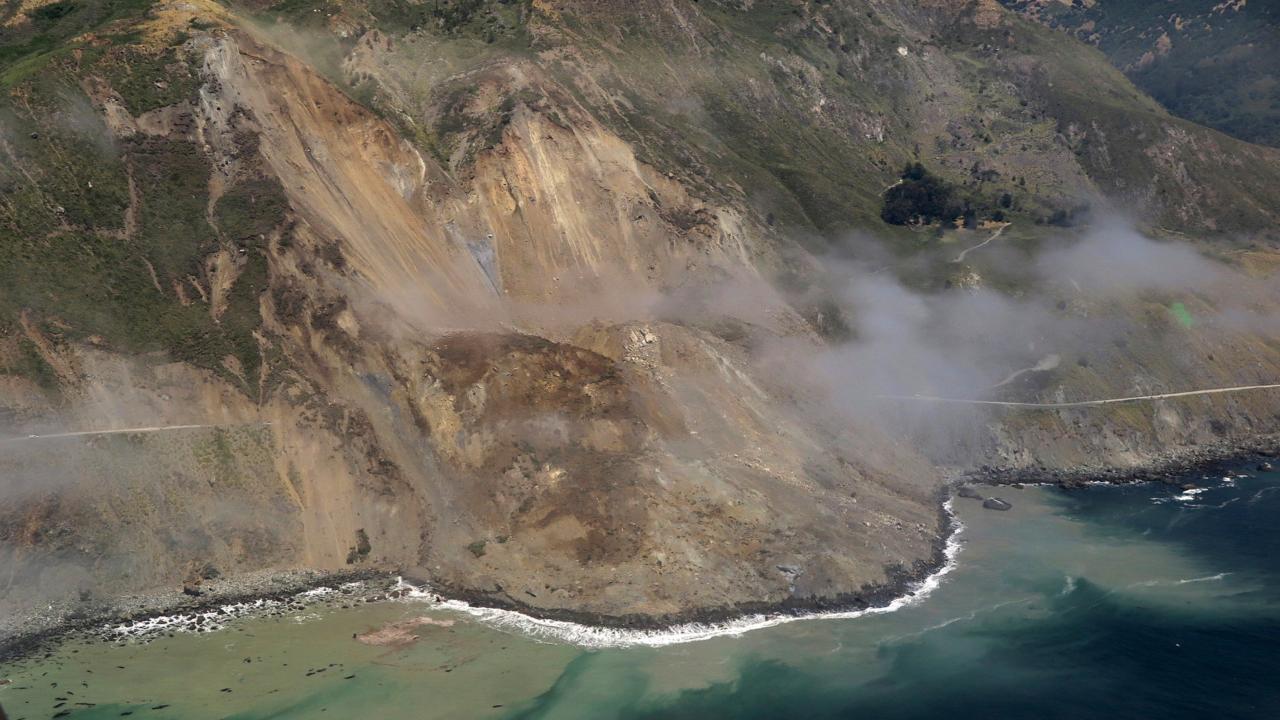 Naturkatastrophen
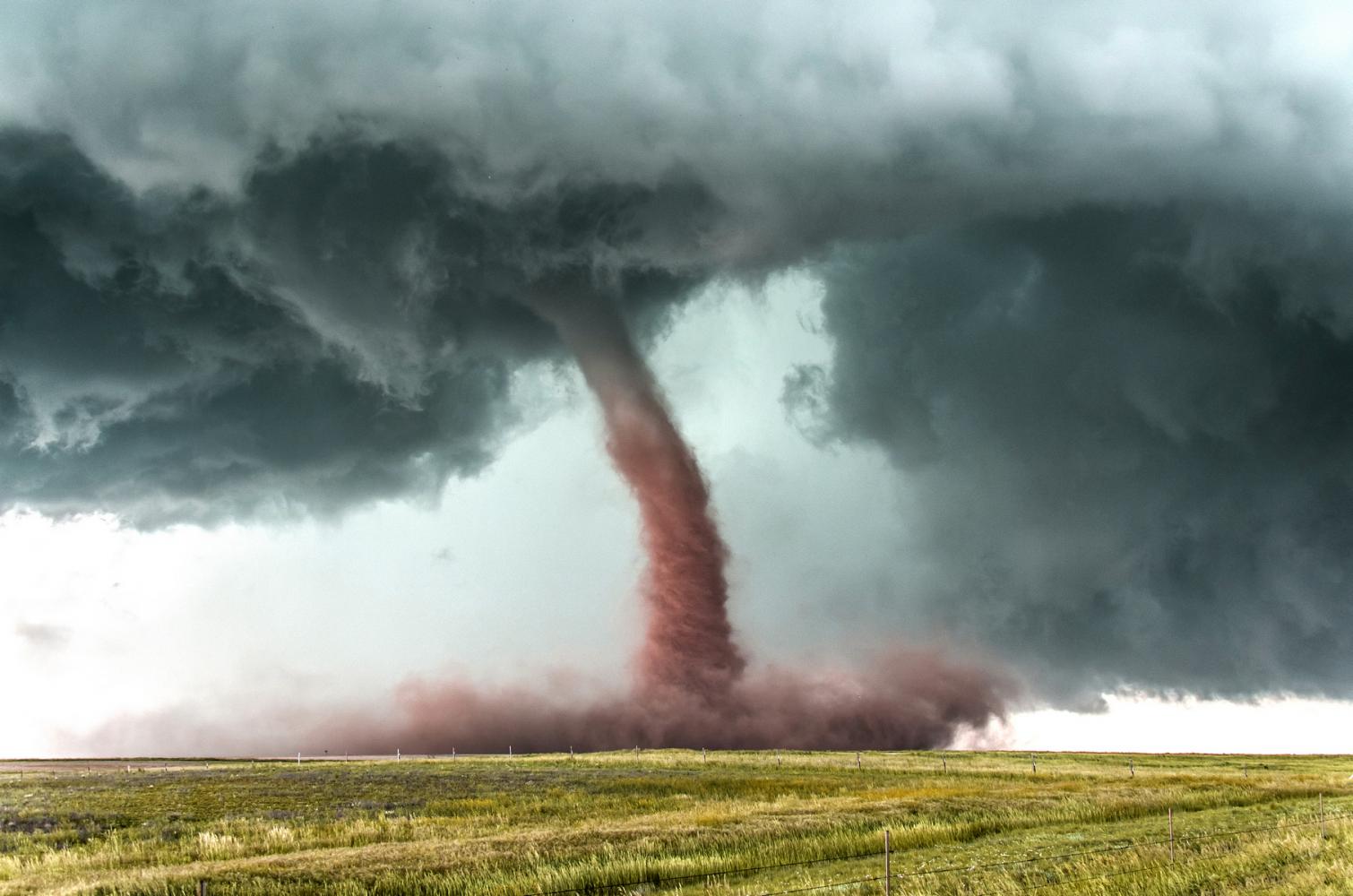 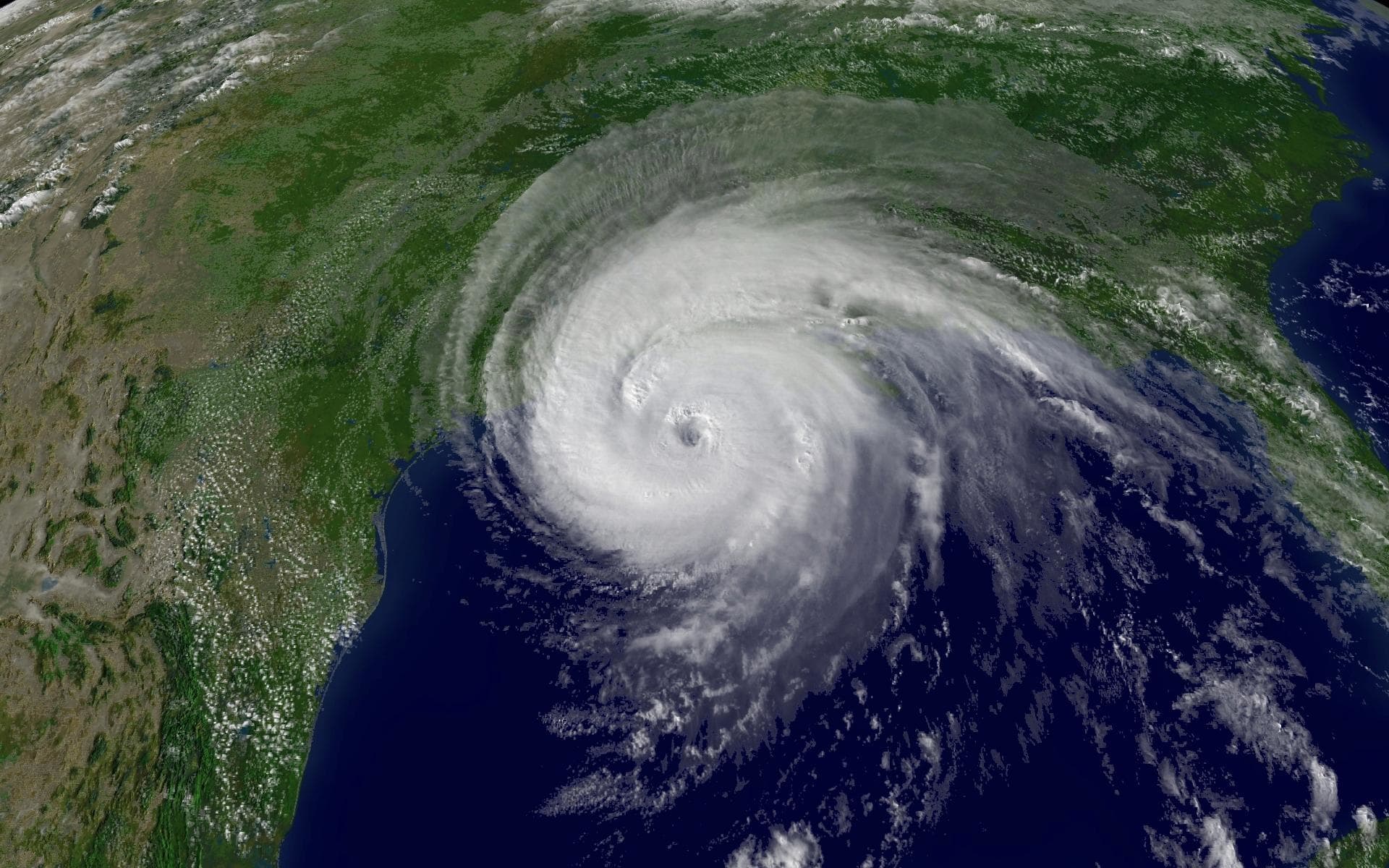 Naturkatastrophen
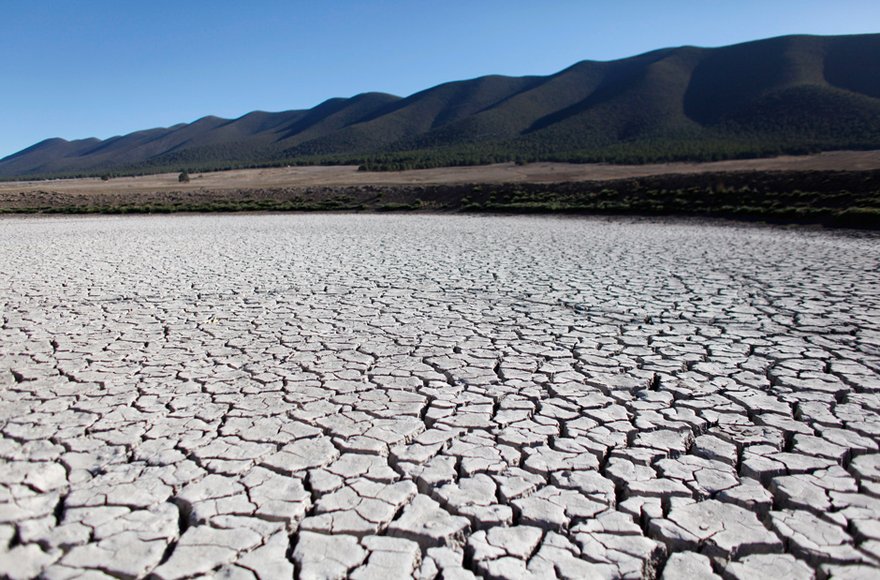 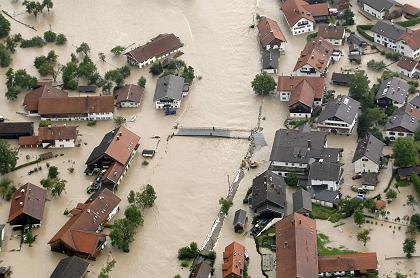